ĐIỀU DƯỠNG HỒI SỨC CẤP CỨU
Đề tài:
NGỘ ĐỘC
GVHD: THS.BS Nguyễn Phúc Học
SVTH: 1. Lưu Thị Mỹ Hạnh
            2. Phan Thị Xuân Lộc
            3. Võ Thị Thảo
            4. Hồ Hoàng Phương
            5. Trần Thị Phương
            6. Đỗ Thị Thanh
            7. Văn Thị Diễn
            8. Nguyễn Trần Phương Thảo
            9. Trần Thị Ngọc Sang
           10. Nguyễn Thị Tiến
           11. Võ Ngọc Tây
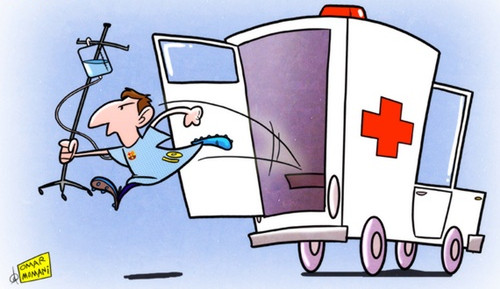 NỘI DUNG
1. Nguyên nhân
2. Triệu chứng
I. Đại cương
1. Nhận định
3. Chẩn đoán & xử trí
2. Chẩn đoán
4. Biến chứng
II. Quy trình Điều dưỡng
3. Lập KHCS
4.Thực hiện KHCS
5. Đánh giá
I. ĐẠI CƯƠNG
Ngộ độc là khi 1 lượng có thể rất nhỏ chất độc, hoá chất xâm nhập vào cơ thể gây ra những hội chứng lâm sàng và tổn thương cơ quan đe doạ tử vong. Chất độc bao gồm: hoá chất, thuốc, nọc độc của động vật, độc tố có sẵn trong cây cỏ, môi trường, độc tố vi khuẩn. Chất độc vào cơ thể bằng đường tiêu hoá, da và niêm mạc hay hô hấp.

                         Ngộ độc thực phẩm
 3 dạng         Ngộ độc do vết thương
                         Ngộ độc trẻ sơ sinh
 Tất cả các dạng bệnh ngộ độc đều có 
thể gây tử vong và được coi là các trường 
hợp cấp cứu y tế. Bệnh ngộ độc thực phẩm có thể đặc biệt nguy hiểm vì nhiều người có thể bị nhiễm độc do ăn thực phẩm đã nhiễm vi khuẩn gây bệnh.
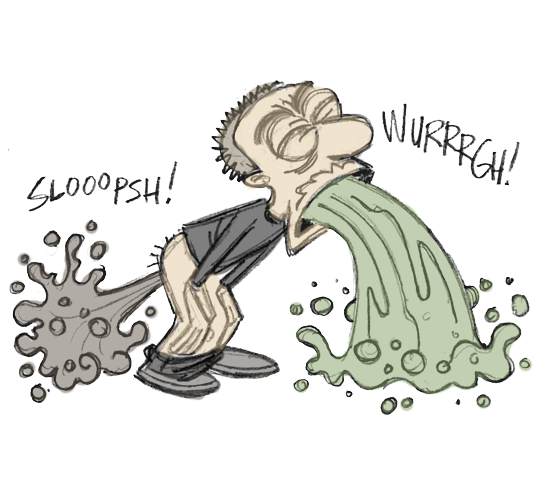 1. NGUYÊN NHÂN
2. TRIỆU CHỨNG 
2.1 TRIỆU CHỨNG LÂM SÀNG
Khô miệng, khô môi, khát nước (nhưng ở người bị nặng lại không thấy khát). 
 Da nhăn nheo, mắt trũng sâu
Mạch nhanh nhỏ, thở nhanh sâu, 
sốt, mệt lả, co giật
 Đau bụng, buồn nôn và nôn.
Tiêu chảy, có khi có máu.
Có thể sốt hay không.
Thiểu niệu hoặc vô niệu. Tiểu rất ít, nước tiểu vàng sậm
Rối loạn nước - điện giải.
Thần kinh cơ: đau cơ lan tỏa 
Thần kinh: yếu hoặc liệt chi, đau đầu.
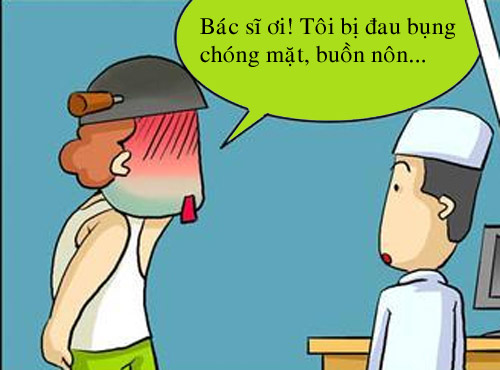 2.2 TRIỆU CHỨNG CẬN LÂM SÀNG

Công thức máu, chú ý bạch cầu.
Điện giải đồ, urê, creatinin để đánh giá tình trạng mất nước.
Soi phân có thể thấy bạch cầu, vi khuẩn, máu gợi ý tác nhân là vi khuẩn xâm lấn.
Cấy phân, chất nôn mửa hoặc thức ăn có thể giúp xác định tác nhân gây bệnh.
Các xét nghiệm tìm độc chất
3.1 CHẨN ĐOÁN
 Hỏi bệnh.
 Vỏ thuốc, chai thuốc còn sót lại.
 Khám lâm sàng: dấu hiệu sinh tồn, hội chứng ngộ độc, biến chứng thứ phát do ngộ độc.
 Kết quả xét nghiệm sinh hóa máu, khí máu, tìm độc chất trong máu và trong nước tiểu.
  3.2 XỬ 	TRÍ
4. BIẾN CHỨNG
    Biến chứng nghiêm trọng phổ biến nhất của ngộ độc thực phẩm là mất nước – mất nhiều nước và muối và khoáng chất thiết yếu.
     Một số chủng E. coli có thể gây ra một biến chứng nghiêm trọng: hội chứng urê tán huyết. Hội chứng này thường gây tổn thương nội mạc của các mạch máu nhỏ trong thận, đôi khi dẫn đến suy thận.
II. QUY TRÌNH ĐIỀU DƯỠNG
1. NHẬN ĐỊNH
Hô hấp
Tuần 
hoàn
Triệu 
chứng
2. CHẨN ĐOÁN
 Tình trạng mất nước điện giải do nôn và ỉa chảy.
 Tình trạng sốc do giảm thể tích tuần hoàn hoặc do độc tố.
 Suy thận cấp do sốc hoặc nhiễm độc.
Tình trạng nhiễm khuẩn
3. LẬP KẾ HOẠCH CHĂM SÓC
4. THỰC HIỆN KẾ HOẠCH CHĂM SÓC
Theo dõi rối loạn tiêu hoá: Lấy phân xét nghiệm, hứng chất nôn, phân ghi lại số lượng dịch mất qua chất nôn và phân.
Theo dõi tình trạng sốc: Đo mạch, huyết áp, nhiệt độ 1 giờ/lần.
Tiến hành xét nghiệm ngay sau khi bệnh nhân vào viện.
Thực hiện y lệnh.
Nuôi dưỡng:
     + Ăn lỏng, bảo đảm 1.600 - 2.000 calo/ngày.
     + Không cho bệnh nhân nhịn.
     + Uống nước cháo muối, trứng, thịt nạc.
     + Uống Oresol.
5. ĐÁNH GIÁ



BN tỉnh, hô hấp và huyết áp ổn định.
Cải thiện và hết các dấu hiệu ngộ độc.
Nước tiểu > 500 ml/24 giờ
Ure máu giảm, trở lại bình thường.



 
Tình trạng hô hấp và HA không ổn định.
Dấu hiệu ngộ độc kéo dài hoặc nặng thêm.
Xuất hiện các biến chứng: sặc vào phổi, nhiễm trùng, rối loạn nước điện giải...
Tốt
Xấu
CẢM ƠN 
THẦY VÀ CÁC BẠN
 ĐÃ LẮNG NGHE.